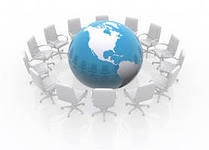 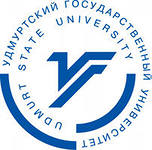 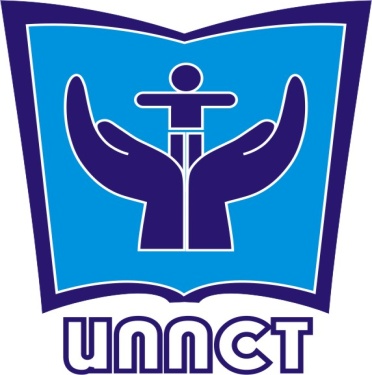 «Программы магистратуры Института педагогики, психологии и социальных технологий»
Баранов Александр Аркадьевич 
директор института, 
доктор психологических наук, профессор

г. Ижевск,  28 мая 2020 г.
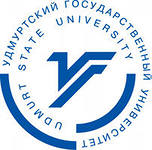 Три уровня высшего образования
Аспирантура
(третий уровень высшего образования)
Магистратура
(второй уровень высшего образования)
Бакалавриат
(третий уровень высшего образования)
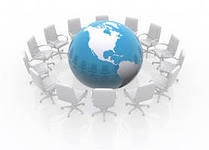 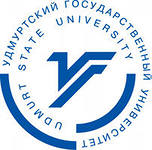 Кто имеет право поступить в магистратуру?
Граждане, имеющие документ
о высшем образовании «государственного образца» (бакалавриат, специалитет, магистратура)
Сроки приема документов
С 19 июня по 31 июля 2020 г.

Вступительные испытания
С 1  по  15 августа 2020 г.
Расписание будет
размещено на сайте
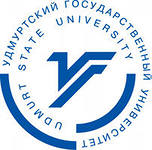 Магистратура ИППСТ
Педагогическое образование
     -  Инновационное педагогическое образование – 16 мест очных 
     -  Педагогика и психология высшей школы – 15 мест заочных
- платный прием – стоимость очной формы 112200 р., заочной – 22000 - 35400 
Психолого-педагогическое образование
     - Психология образования – 17 мест очных и 20 заочных 
- платный прием – стоимость очной формы 112200 р., заочной – 35400  
Специальное (дефектологическое) образование
Психолого-педагогическое сопровождение лиц с ОВЗ – 20 мест заочных, - платный прием – стоимость заочной – 35400 
Психология
-Психологическое сопровождение, консультирование и коррекция
 - платный прием – стоимость очной формы 112200 р. 
Конфликтология
 - Прикладная конфликтология – 9 мест очных и 15 заочных 
- платный прием – стоимость заочной – 35400
Психологическое сопровождение, коррекция и консультированиеПрикладная конфликтологияПсихология образованияПсихолого-педагогическое сопровождение лиц с ограниченными возможностями здоровьяИнновационное педагогическое образование
Программа «Педагогика и психология высшей школы» (направление «Педагогическое образование»)
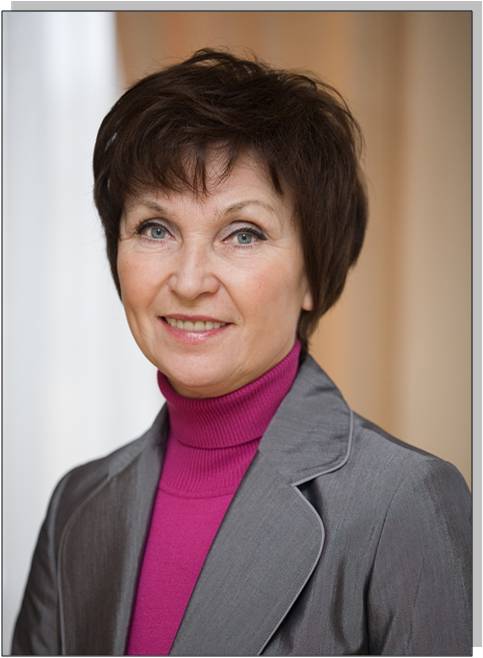 Форма и сроки обучения: заочная – 2,5 года
 Краткое описание программы:
Программа ориентирована на профессиональную психолого-педагогическую подготовку преподавателя высшей школы, деятельность которого осуществляется в рамках целостного педагогического процесса вуза: глубокое усвоение норм профессиональной этики педагога, понимание ответственности перед студентами, стремление к установлению с обучающимися отношений партнерства и сотрудничества, совершенствование педагогического мастерства, выработка эффективного индивидуального стиля педагогической деятельности. Цель магистерской программы: формирование профессиональной компетентности преподавателя высшей школы.
Для контактов с руководителем программы:
Kaf-pedagogika@yandex.ru
Руководитель программы:
Ерофеева Нина Юрьевна, профессор, доктор педагогических наук, "Заслуженный работник высшей школы Российской Федерации". Стаж научно-педагогической деятельности более 40 лет. Сфера научных интересов: гендерная педагогика, семейная педагогика, управление образовательными системами.
Педагогика и психология высшей школы
Психологическое сопровождение, коррекция и консультирование
Программа «Психологическое сопровождение, коррекция и консультирование» (направление «Психология»)
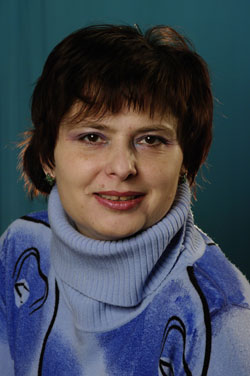 Форма и сроки обучения:
очная- 2 года
заочная- 2,5 года
Краткая характеристика программы: ориентирована на подготовку профессионалов в области консультативной психологии: оказания психологической помощи отдельному человеку, семье, организации в разрешении трудных жизненных ситуаций, возникших в связи с чрезвычайными обстоятельствами, кризисами, болезнью, нарушениями развития, профессиональными проблемами, внутриличностными и межличностными конфликтами, утратами и пр.; коррекционной психологии: коррекции недостатков когнитивной деятельности, эмоционально-волевой сферы, поведения детей и подростков.
Цель магистерской программы: подготовка к самостоятельной деятельности по решению комплексных задач в организациях и учреждениях различного типа в сферах социальной помощи населению, образования, здравоохранения, управления и др., а также к научно-исследовательской и педагогической работе, требующей углубленной, фундаментальной, профессиональной подготовки в области консультирования и коррекции, осуществляемой в процессе психологического сопровождения, поддержки и помощи детям и взрослым.
Для контактов с руководителем программы:
kafedra104@mail.ru
Прикладная конфликтологияПсихология образованияПсихолого-педагогическое сопровождение лиц с ограниченными возможностями здоровьяИнновационное педагогическое образованиеПедагогика и психология высшей школы
Руководитель программы: заслуженный деятель науки УР, доктор психологических наук, профессор, зав. кафедрой общей психологии Хотинец Вера Юрьевна
Психологическое сопровождение, коррекция и консультированиеПрикладная конфликтология
Программа «Психология образования» (направление «Психолого-педагогическое образование»)
Формы и сроки обучения: очная – 2 года, заочная – 2,5 года
Краткое описание программы:
Конкретное содержание подготовки магистра психолого-педагогического образования по программе «Психология образования» определяется экономическими, социальными и демографическими особенностями Приволжско-Уральского региона. 
В регионе осуществляет система мер по поддержке семьи, материнства и детства. Стратегия реализации семейной политики  заключается в актуализации позитивного жизненного потенциала каждой семьи. Основная цель деятельности магистров психолого-педагогического образования - профилактика негативных и поддержка позитивных социальных процессов, обуславливающих личностное и когнитивное развития человека в различных социально-образовательных системах (институтах социализации). Для достижения этой цели создана и развивается сеть учреждений по оказанию психолого-педагогической помощи населению. Особое место в деятельности этих учреждений отводится психологам образования. 
Для контактов с руководителем программы:
baranovaa@udsu.ru,  kaf-psyhology-razvitia232@mail.ru
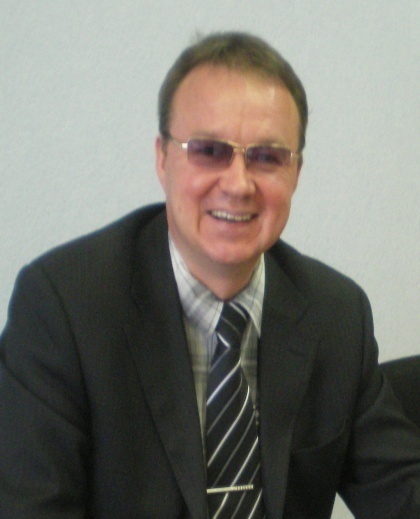 Психология образования
Руководитель программы:
Баранов Александр Аркадьевич, Заслуженный деятель науки УР , доктор психологических наук, профессор,,  директор Института педагогики, психологии и социальных технологий УдГУ, заведующий кафедрой дифференциальной психологии и психологии развития.
Психолого-педагогическое сопровождение лиц с ограниченными возможностями здоровьяИнновационное педагогическое образованиеПедагогика и психология высшей школы
Психологическое сопровождение, коррекция и консультированиеСоциальная психология управленияПрикладная конфликтологияПсихология образованияПсихолого-педагогическое сопровождение лиц с ограниченными возможностями здоровья
Программа «Инновационное педагогическое образование» (направление «Педагогическое образование»)
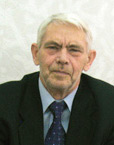 Формы и сроки обучения: очная – 2 года
Краткое описание программы: Цель программы - подготовка квалифицированных кадров для инновационной образовательной деятельности в системе общего среднего образования, в учреждениях по переподготовке и повышению квалификации педагогических кадров, в органах управления образованием.
Высокие темпы перемен социальной и культурно-технологической среды, возрастание степени неопределенности жизни и деятельности человека в условиях интеграции культур и усиливающейся конкуренции на рынке товаров и услуг обуславливают необходимость формирования учащегося в качестве субъекта устойчивого развития самого себя и среды. В свою очередь, подготовка человека к устойчивой жизни непосредственно зависит от готовности и способности учителя (педагога) к исследованию, проектированию и реализации соответствующих педагогических технологий на креативно-деятельностной основе. Магистр педагогического образования по данному профилю будет подготовлен к инновационной деятельности в системе образования. 
Для контактов с руководителем программы:
-mail: tmtpo@yandex.ru  В контакте: vk.com/tmtpo
Руководитель программы:
Овечкин Владимир Петрович, доктор педагогических наук, профессор, член Учебно-методической комиссии по технологии и предпринимательству УМО по педагогическому образованию Минобрнауки РФ; член Ученого совета Ижевского филиала Исследовательского центра проблем качества подготовки специалистов Федерального агентства по образованию.
Инновационное педагогическое образование
Педагогика и психология высшей школы
Психологическое сопровождение, коррекция и консультированиеПрикладная конфликтологияПсихология образования
Программа «Психолого-педагогическое сопровождение лиц с ограниченными возможностями здоровья» (направление «Специальное (дефектологическое) образование»)
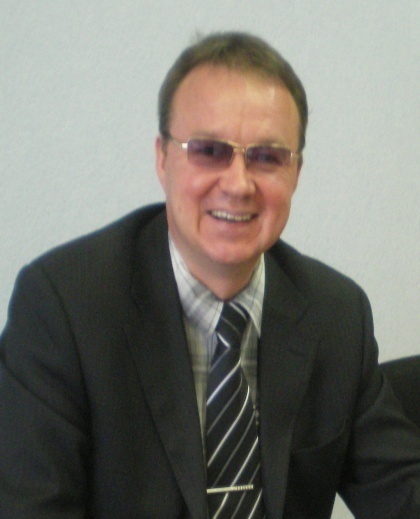 Формы и сроки обучения: очная – 2 года, заочная – 2,5 года. 
 Краткое описание программы
Специальное образование рассматривается как система подготовки магистров дефектологического профиля для осуществления высококачественной помощи лицам разных возрастов  с различными нарушениями здоровья. Программа учитывает социальный заказ на подготовку специалистов дефектологического направления, диалектику взаимосвязанных процессов дифференциации, социальной адаптации и интеграции в общество лиц с ОВЗ; ориентирована на реализацию приоритетных направлений развития образовательной системы РФ: повышение качества профессионального образования, обеспечение качественного образования для людей с ОВЗ, развитие современной системы непрерывного профессионального образования с опорой на обеспечение универсальности, фундаментальности образования и его практической направленности.
Востребованность выпускников обусловлена современными тенденциями в развитии системы комплексной медико-психолого-педагогической и социальной помощи лицам с ОВЗ в условиях коррекционного и инклюзивного образования.
Для контактов с руководителем программы:
baranovaa@udsu.ru,  kaf-psyhology-razvitia232@mail.ru
Психолого-педагогическое сопровождение лиц с ограниченными возможностями здоровья
Руководитель программы:
Баранов Александр Аркадьевич, Заслуженный деятель науки УР , доктор психологических наук, профессор, директор Института педагогики, психологии и социальных технологий УдГУ, заведующий кафедрой дифференциальной психологии и психологии развития.
Инновационное педагогическое образованиеПедагогика и психология высшей школы
Программа «Прикладная конфликтология» (направление «Конфликтология»)
Психологическое сопровождение, коррекция и консультирование
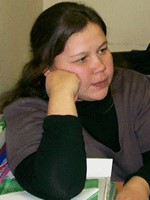 Форма и сроки обучения: очная- 2 года, заочная- 2,5 года
Краткое описание программы:
Магистр конфликтологии должен быть подготовлен к профессиональной диагностической, профилактической, проектно-аналитической, экспертно-консультационной, согласительно-процессуальной, в том числе медиативно-переговорной деятельности в органах государственного и муниципального управления; в силовых структурах, в т.ч. налоговых, судебных и милицейских органах; в социальных службах и психокоррекционных центрах, производственных предприятиях, торговых фирмах, консалтинговых и маркетинговых компаниях, банках и иных учреждениях; в общественных и политических организациях; исследовательской конфликтологической деятельности в научно-исследовательских организациях. Обучение по данной программе позволит выпускнику быть востребованным на рынке труда и послужит надежной базой для дальнейшего профессионального роста, а также успешной жизненной карьеры.
Для контактов с руководителем программы:
 soc_psy@mail.ru
Прикладная конфликтология
Психология образования

Психолого-педагогическое сопровождение лиц с ограниченными возможностями здоровья

Инновационное педагогическое образование

Педагогика и психология высшей школы
Руководитель программы:
Главатских Марианна Михайловна, и.о.заведующего кафедрой социальной психологии и конфликтологии, кандидат психологических наук, доцент. 
Ведущий медиаконфликтолог,
Разработчик оригинальной концепции деятельности служб медиации в образовательных учреждениях Удмуртской республики
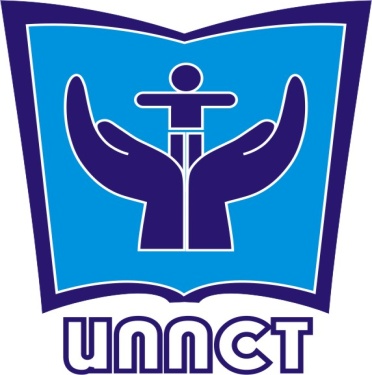 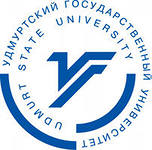 Благодарю всех за внимание!
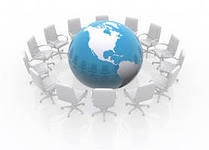